PROGRAMES PRÀCTIQUES A L’ESTRANGER  UAB2023-2024
Reunió informativa 9 de març de 2023
Facultat de Ciències de l’Educació
UAB
Facultat de Ciències de l’Educació. UAB
Programes d’Intercanvi: A qui dirigir-me?
Facultat ciències de l'educació. UAB
Tipus de Programes d’Intercanvi de Pràctiques
En funció de qui el subvenciona
Tipus de destins
Erasmus pràctiques

UAB Exchange programmes
A. Triat per l’estudiant i aprovat per coordinació 

B. Coordinat per la Facultat
Facultat ciències de l'educació. UAB
CONDICIONS GENERALS
Facultat ciències de l'educació. UAB
a) Si tu et busques el centre de pràctiques....
Necessitaràs tenir, a més a més de l’acceptació d’una entitat d’acollida on puguis fer l’estada de pràctiques, el vist-i-plau de la coordinació de mobilitat del teu grau. 
           Contacta-hi!!
Més informació
Després, has de fer la sol·licitud segons el procediment que es troba a la pàgina del servei d’ocupabilitat (1r termini maig)
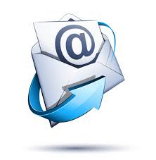 Facultat ciències de l'educació. UAB
b) Si vols accedir a un dels centres coordinats per la facultat.... Procediment de Petició de places i selecció de la Facultat
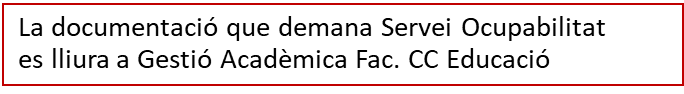 Facultat ciències de l'educació. UAB
DESTINACIONS COORDINADES PER LA FACULTAT
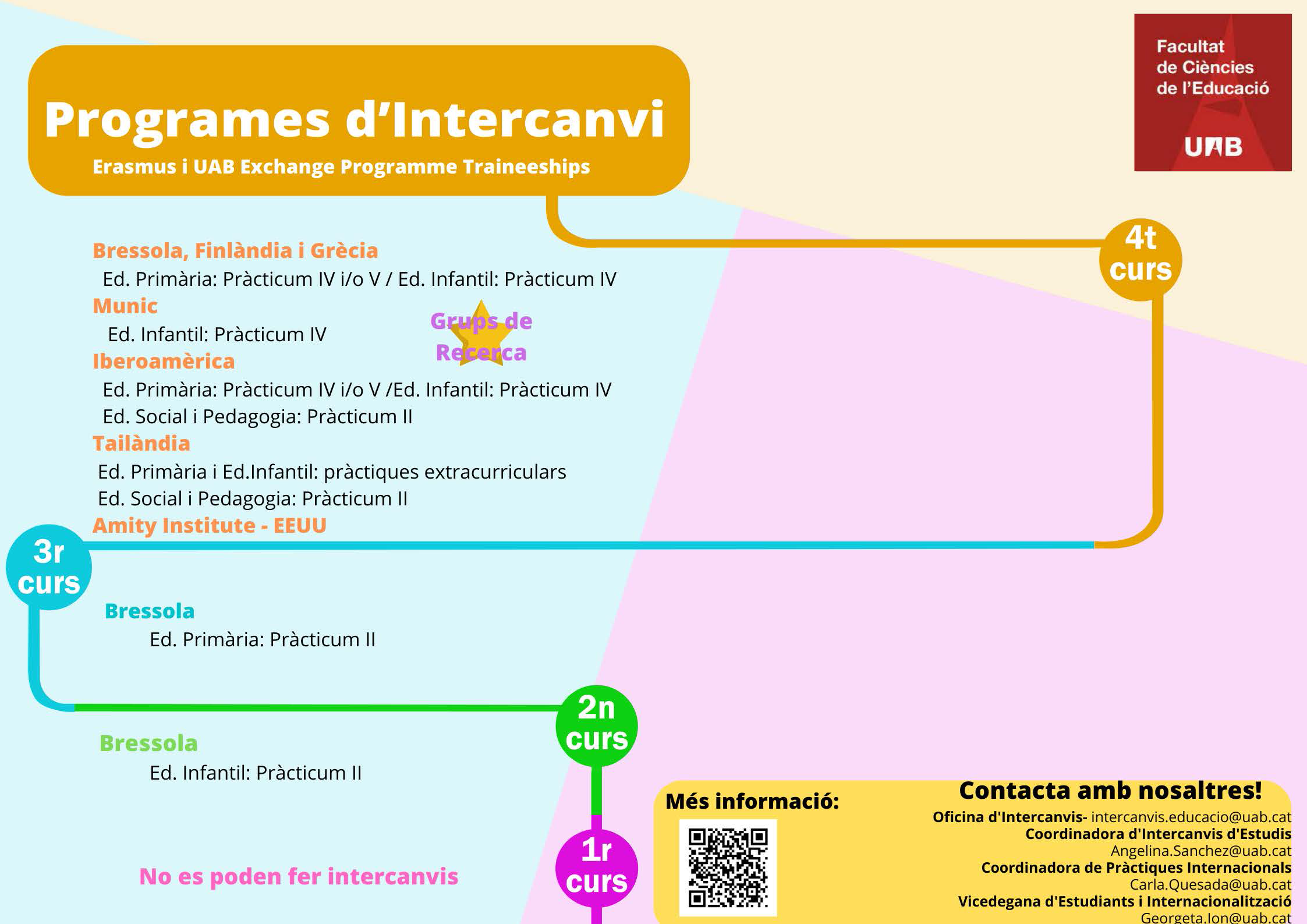 Facultat ciències de l'educació. UAB
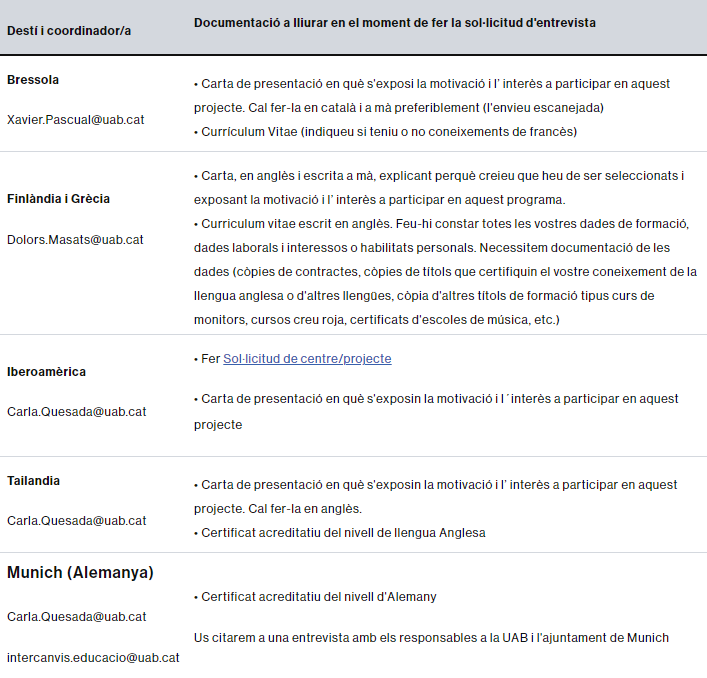 DOCUMENTACIÓ
Els destins de la web s’aniran actualitzant a mesura que signem nous convenis
Facultat ciències de l'educació. UAB
LA BRESSOLA (FRANÇA)
La Facultat té un conveni amb l'Associació d'escoles laiques catalanes La Bressola de la Catalunya del Nord on els alumnes dels Graus en Educació Primària  i Educació Infantil poden fer un dels Pràcticum de la titulació.
 Tutor del destí Xavier Pascual (xavier.pascual@uab.cat)
La bressola.
Xarxa escoles a la Catalunya nord
La Bressola és una associació cultural creada a Perpinyà l'any 1976 per a promoure una xarxa d'escoles associatives que practiquen la immersió lingüística en català a les comarques de la Catalunya del Nord.
Avui dia, La Bressola presenta 9 centres escolars  i al voltant de 1.100 infants implantats en 7 municipis de Catalunya Nord. Aquests darrers anys s’ha notat un augment en la demanda de places i degut a la crisi, ha calgut absorbir aquesta demanda amb els mateixos recursos humans i locals.
L'associació disposa d'un total de 9 centres, 7 dels quals són centres educatius de maternal i primària:
Sant Galdric, Perpinyà (Rosselló)
Nils, comuna de Pontellà i Nils (Rosselló)
El Soler (Rosselló)
Prada (Conflent)
Sant Esteve del Monestir (Rosselló)
El Vernet, Perpinyà (Rosselló)
Pesillà de la Ribera (Rosselló)
VERTICALITAT
La "verticalitat en l'aprenentatge" és un concepte clau de la metodologia educativa que es fa servir a les escoles Bressola. Aquest concepte fa referència a la idea que l'aprenentatge dels nens i nenes no es divideix en categories estanques, sinó que es desenvolupa de manera integrada i progressiva al llarg de tot el seu creixement.
La verticalitat en l'aprenentatge es basa en la idea que cada etapa del desenvolupament infantil té una base que es construeix en les etapes anteriors, i que per tant, l'aprenentatge no és només un procés lineal, sinó que és un procés en el qual s'interrelacionen diferents àrees del coneixement.
Així, per exemple, en l'educació infantil de les escoles Bressola, els nens i nenes aprenen de manera integrada a través de diferents àrees del coneixement, com ara la llengua, les matemàtiques, la música, l'art o les ciències. Això implica que els infants no només aprenen continguts concrets, sinó que també aprenen habilitats, actituds i valors que són essencials per al seu desenvolupament global.
La verticalitat
La verticalitat en l'aprenentatge també implica que el procés educatiu és continu i progressiu. Això significa que els infants continuen aprenent i desenvolupant-se a mesura que van creixent i que les seves experiències educatives són connectades i coherents a través del temps.
En resum, la verticalitat en l'aprenentatge és un concepte clau de la metodologia educativa de les escoles Bressola que destaca la importància de l'aprenentatge integrat i continu a través de diferents àrees del coneixement i de les diferents etapes del desenvolupament infantil.
El practicum a la bressola una alternativa diferent
Coneixement del model educatiu de les escoles Bressola: Les escoles Bressola tenen un model educatiu basat en l'educació en valors, la creativitat i l'aprenentatge a través del joc i l'experimentació. Fer les pràctiques en aquestes escoles t'ajudaria a conèixer i comprendre millor aquest model, i potser fins i tot a incorporar-lo en la teva pròpia pràctica docent en el futur.
Treball en equip: A les escoles Bressola, l'equip docent treballa conjuntament per crear un ambient d'aprenentatge acollidor i inclusiu per als nens i nenes. Això et donaria l'oportunitat de treballar en equip i col·laborar amb altres mestres per aconseguir aquest objectiu.
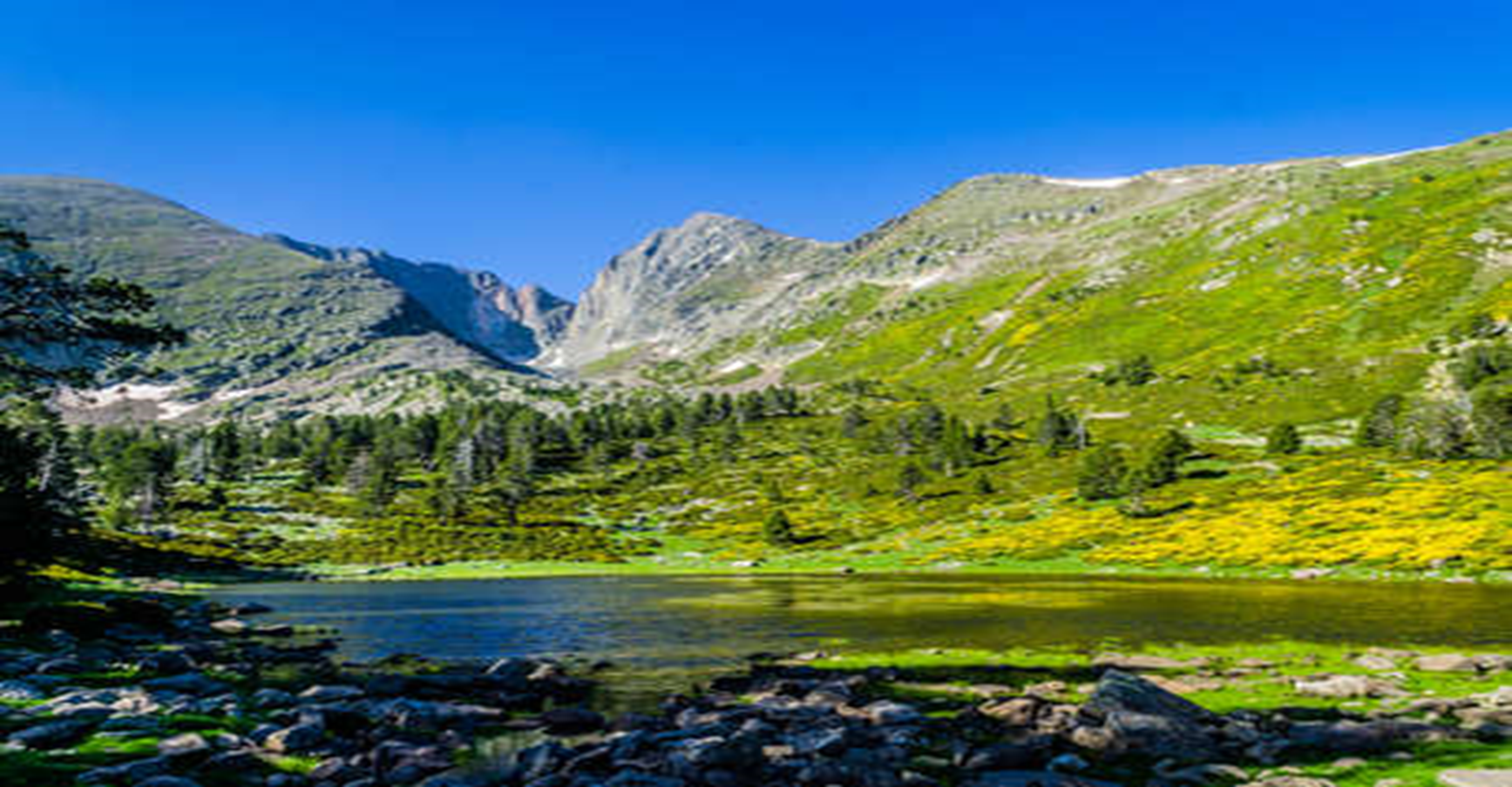 Testimonis antigues alumnes u.a.b. Font (memòries pràcticum 21-22)
·A la Bressola m’han fet sentir com a casa, des del primer dia i he participat en totes les activitats com una mestra més (G.R.)
M’ha fascinat la metodologia innovadora de la Bressola, com en una classe els alumnes grans apadrinen els petits i els ajuden a créixer (M.LL)
He après moltíssim en aquest pràcticum i m’he implicat molt en les nombroses activitats i projectes transversals que tenen (M.P)
Viure al poble i fer excursions per la zona m’ha encantat. Treballar a la Bressola és com una família, acabes coneixent les famílies dels infants.(S.T)
La Bressola és com un oasi lingüístic i cultural de Catalunya en un entorn francès. Crec que he estat una bona ambaixadora catalana. (D.J)
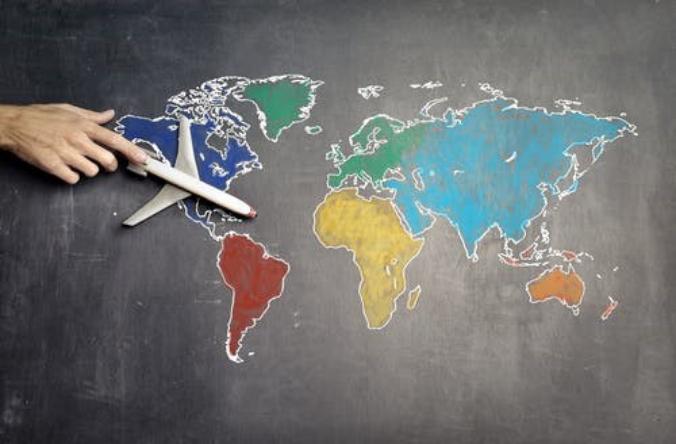 PRÀCTIQUES coordinades per la Unitat de Didàctica de la Llengua i la Literatura
Coordinadora: Dolors Masats
DESTINS.......
Es poden negociar amb els centres altres períodes i pràctiques
GRÈCIA
QUI? Alumnes del Grau en Educació Primària
QUAN? Gener-febrer -> Pràctiques II o bé Pràctiques IV
ON? Adamantas Primary School (Milos)
QUÈ? Pràctiques en un grup- classe (Grec/anglès) i amb l’especialista d’anglès)
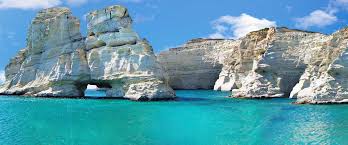 Cal buscar-vos allotjament 
Ideal per a dues persones
DESTINS.......
Es poden negociar amb els centres altres períodes i pràctiques
FINLÀNDIA
QUI? Alumnes del Grau en Educació Primària
QUAN? 	Setembre-Desembre -> Pràctiques IV i/o V 5è any
		Gener-febrer -> Pràctiques II o bé Pràctiques IV
		Març-maig -> Pràctiques IV i/o V 5è any
ON? Polvijärven Koulu (school)  a 45m en cotxe de Joensuu
QUÈ? Seguiment d’un grup classe (Finès/anglès)
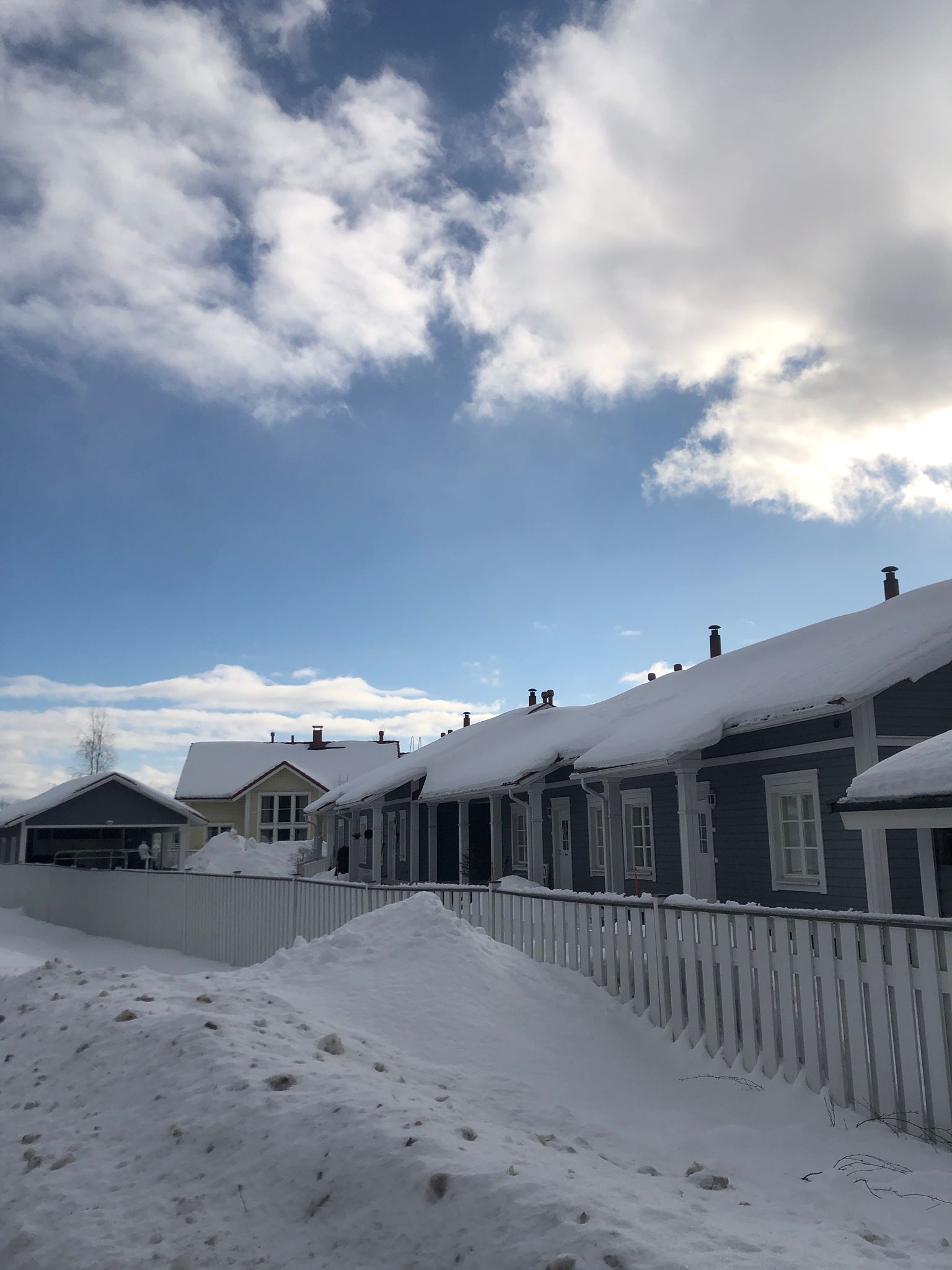 Cal buscar-vos allotjament a Joensuu
El trasllat pot ser en transport públic o en cotxe amb altres docents del centre.
DESTINS.......
Es poden negociar amb els centres altres períodes i pràctiques
FINLÀNDIA
QUI? Alumnes del Grau en Educació Infantil (només Ed. Infantil)
QUAN? 	Març-maig -> Pràctiques III
ON? Pequeño Mundo Oy (Helsinki)
QUÈ? Seguiment d’un grup classe (castellà). L’escola és espanyola.
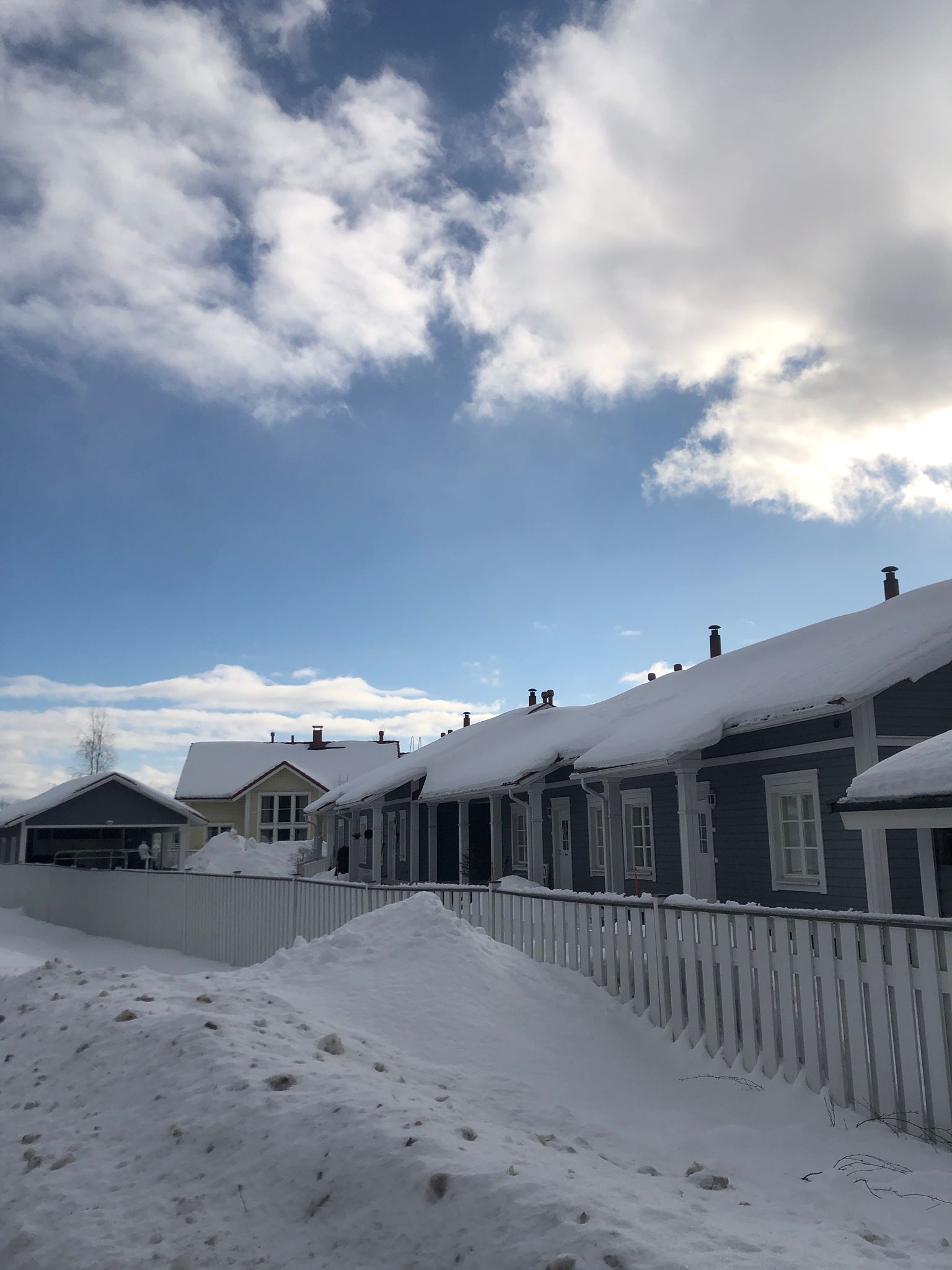 Cal buscar-vos allotjament a Helsinki.
DESTINS que estem cercant .......
FINLÀNDIA
Helsinki . Escola internacional 100% docència en anglès.
NORUEGA
Jørpeland . Docència en anglès amb l’especialista.
IRLANDA
Dublin . Escola que no segrega per raó de sexe.


ACCEPTEM SUGGERIMENTS d’ALTRES DESTINS SI HI TENIU CONTACTE
PROCÉS.......
En el moment de l’entrevista parlarem de l’interès del destí, del període de pràctiques.
En el moment que tinguem tancat el llistat d’escoles procedirem a confirmar si hi ha plaça en els destins que ara estem cercant.
Si voleu marxar al setembre ho heu de fer en un dels centres on ja tenim el contacte.
S’ha anul·lat el programa de pràctiques al Regne Unit degut al Brexit.
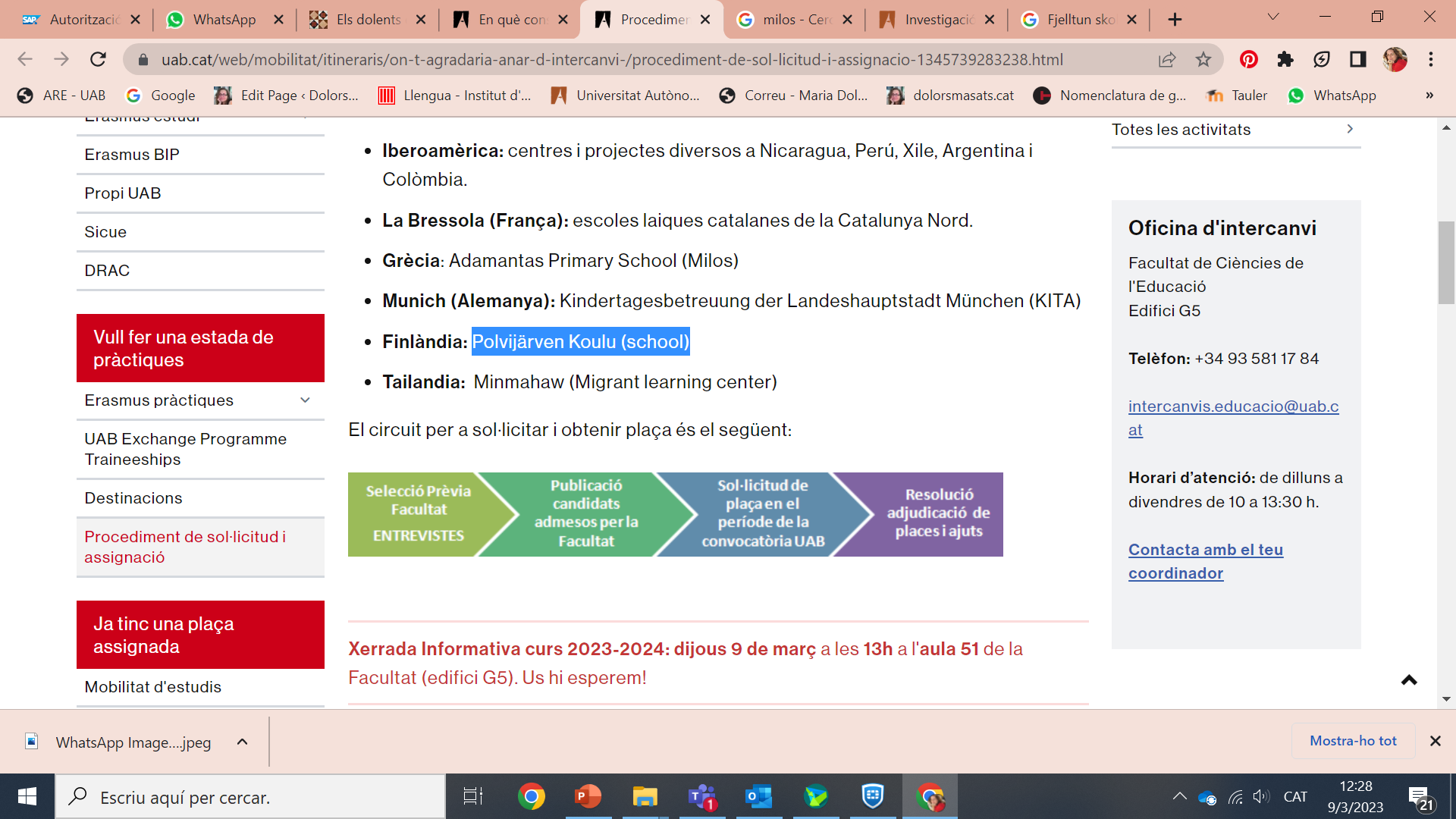 MUNICH (ALEMANYA)
Mobilitat a través del programa Erasmus pràctiques al servei Kindertagesbetreuung der Landeshauptstadt München (KITA).

Xerrada informativa amb els responsables a la UAB i l'ajuntament de Munich: Dates per determinar
Si t’interessa rebre la informació escriu un mail a Intercanvis.educación@uab.cat 

Requisits bàsics

 Estar a l'últim any de la carrera. Cal allargar la carrera un semestre més, per tant no heu de matricular el pràcticum IV a 4t curs sinó al juliol del 5è.

 Disposar d’un nivell A2 d’Alemany mínim

 Sol·licitar una entrevista amb la Coordinadora de Pràctiques Internacionals de la facultat (Carla.Quesada@uab.cat)

 Superar una entrevista amb les responsables del KITA

 Es reconeix el Pràcticum IV (102019 ) de GEI

L’Ajuntament de Munic ofereix un contracte de pràctiques de 3 mesos (de setembre a novembre) en un dels seus centres (Kinderkrippe -0-3 anys-; Kindergarten -3-6 anys-; Haus für Kinder -0-6 anys).
De Setembre al Novembre es fan 26 hores per setmana de pràctiques remunerades (400€/mes que se sumarien a la beca Erasmus) i un curs gratuït d'Alemany (nivell B2).

Al finalitzar l'estada de pràctiques, i si l’alumna té el nivell B2 d’Alemany, es facilita a les alumnes un contracte d’educador/a amb l’Ajuntament de Munich.
Facultat ciències de l'educació. UAB
DUBLÍN (IRLANDA)
Curs 2023-24: Pràctiques al grup STER de la Marino Institute of Education (Dublín, Irlanda), com a grup de recerca en investigació i polítiques educatives. 1 plaça disponible cada semestre

Si t’interessa rebre la informació escriu un mail a Intercanvis.educación@uab.cat 

Requisits bàsics

 Cal haver aprovat totes les assignatures de la titulació (excepte el TFG que es pot cursar posteriorment). 

 Els estudiants tenen un tutor acadèmic de la UAB i un tutor en el centre de destí. Abans de marxar s’organitzen algunes activitats preparatòries.

 Disposar d’un nivell B1 d’Anglès mínim

 Sol·licitar una entrevista amb la Coordinadora de Pràctiques Internacionals de la facultat (Carla.Quesada@uab.cat)

 Superar una entrevista amb les responsables del MIE

 Per ara, es reconeix com a Pràcticum II de GES i GPE



Curs 2024-25: Pràctiques a centres vinculats a la Marino Institute of Education (Dublín, Irlanda)
Facultat ciències de l'educació. UAB
MAE SOT (TAILÀNDIA)
Facultat ciències de l'educació. UAB
Pràctiques a Llatinoamèrica
UAB EXCHANGE PROGRAMME
Facultat ciències de l'educació. UAB
ESTADES DE PRÀCTIQUES DE 6 MESOS A LLATINOAMÈRICA
 (UAB EXCHANGE PROGRAMME)

Graus en Educació Social i Pedagogia:
Últim semestre de 4rt curs (o s’allarga un semestre el grau)
S’equiparen amb el  Pràcticum II 

Graus en Educació Infantil i Primària: 
Primer semestre d’un 5è curs 
S’equiparen amb el Pràcticum IV o V (només un pràcticum)
Facultat ciències de l'educació. UAB
ESTADES DE PRÀCTIQUES DE 6 MESOS A LLATINOAMÈRICA
Graus en Educació Social i Pedagogia:
Últim semestre de 4rt curs (o s’allarga el grau)
S’equiparen amb el Pràcticum II 

Graus en Educació Infantil i Primària: 
Primer semestre d’un 5è curs  
S’equiparen amb el Pràcticum IV o V 
Cal haver aprovat totes les assignatures de la titulació (excepte el TFG que es pot cursar posteriorment). 
Els estudiants tenen un tutor acadèmic de la UAB i un tutor en el centre de destí. Abans de marxar s’organitzen algunes activitats preparatòries.
S’ha de fer una estada obligatòria de 6 mesos en el centre de destí. L'horari de les pràctiques i els dies de lleure s'hauran d'adaptar als horaris i al calendari de cada centre. El nombre d’hores d’aquestes pràctiques supera amb escreix les hores previstes en les guies docents dels pràcticum.
Facultat ciències de l'educació. UAB
DESTINS
Mèxic
Nicaragua
Colòmbia
Perú
Facultat ciències de l'educació. UAB
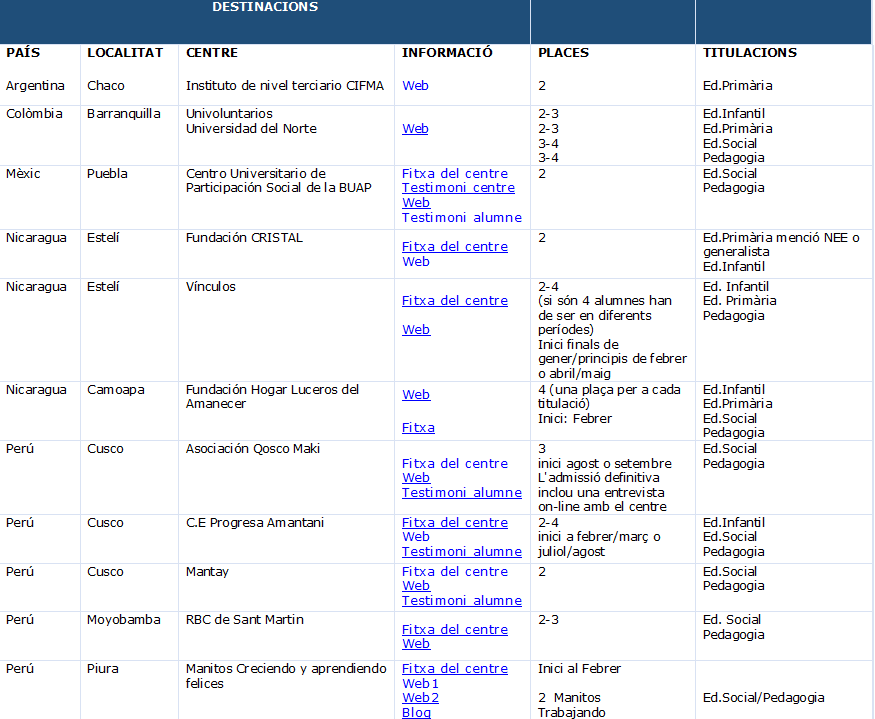 Places de RECERCA i INTERVENCIÓ
2 places de RECERCA (Puebla i Toluca)
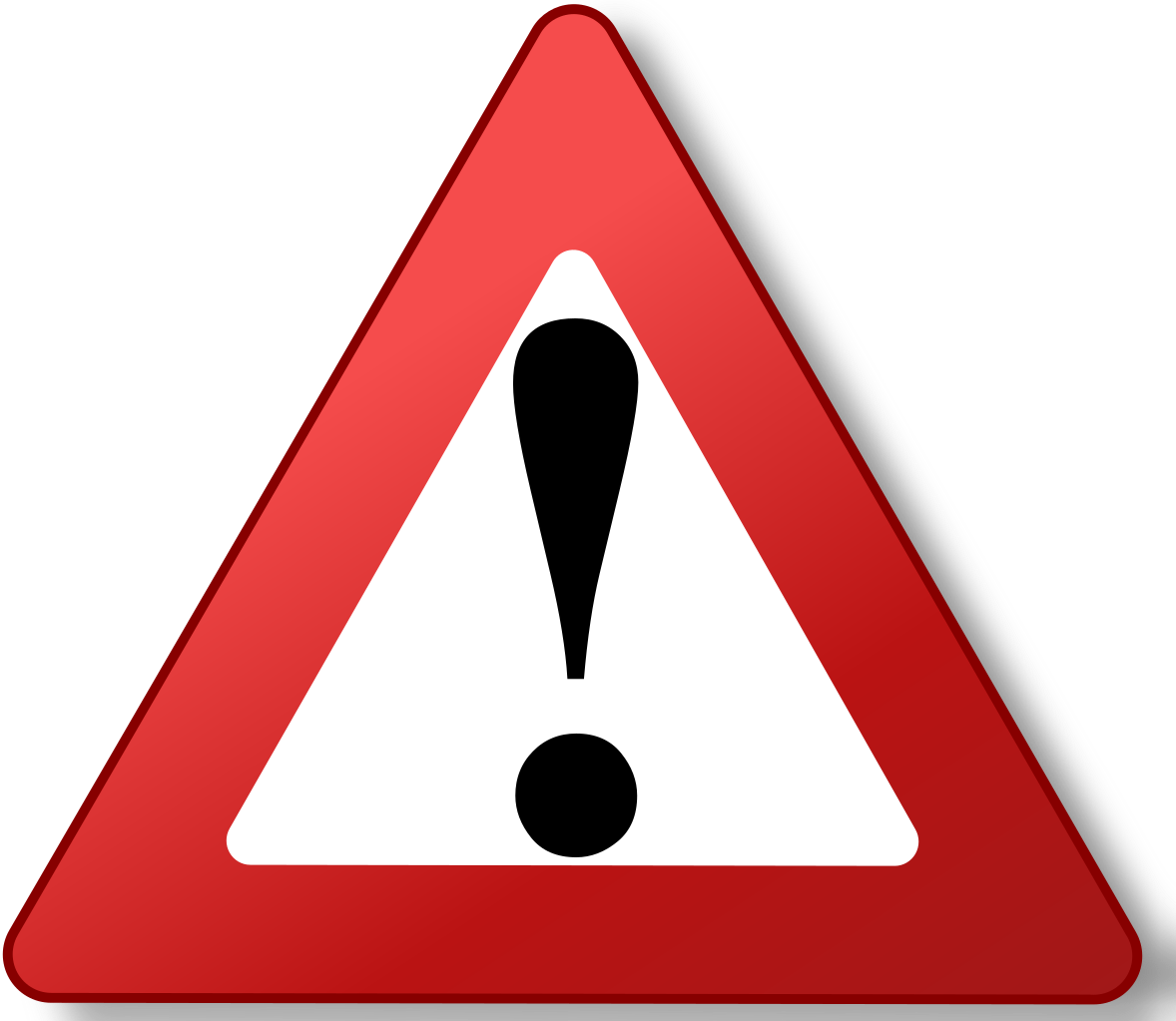 Facultat ciències de l'educació. UAB
Pràctiques a EEUU
PROGRAMA PROPI DELS EEUU
Facultat ciències de l'educació. UAB
PARTNER: AMITY INSTITUTE
ESTADES DE PRÀCTIQUES DE 10 MESOS ALS EEUU
Graus en Educació Social i Pedagogia:
Últim any – 5è curs, fent TFG o no (s’allarga un any el grau)
S’equiparen amb el  Pràcticum II 
Educació Social = School Counselor
Pedagogia = Special Needs Educator

Graus en Educació Infantil i Primària: 
Últim any – 5è curs, fent TFG o no (s’allarga un any el grau)
S’equiparen amb el Pràcticum IV o V (només un pràcticum)
Educació Infantil (=I5) i Primària = Teacher
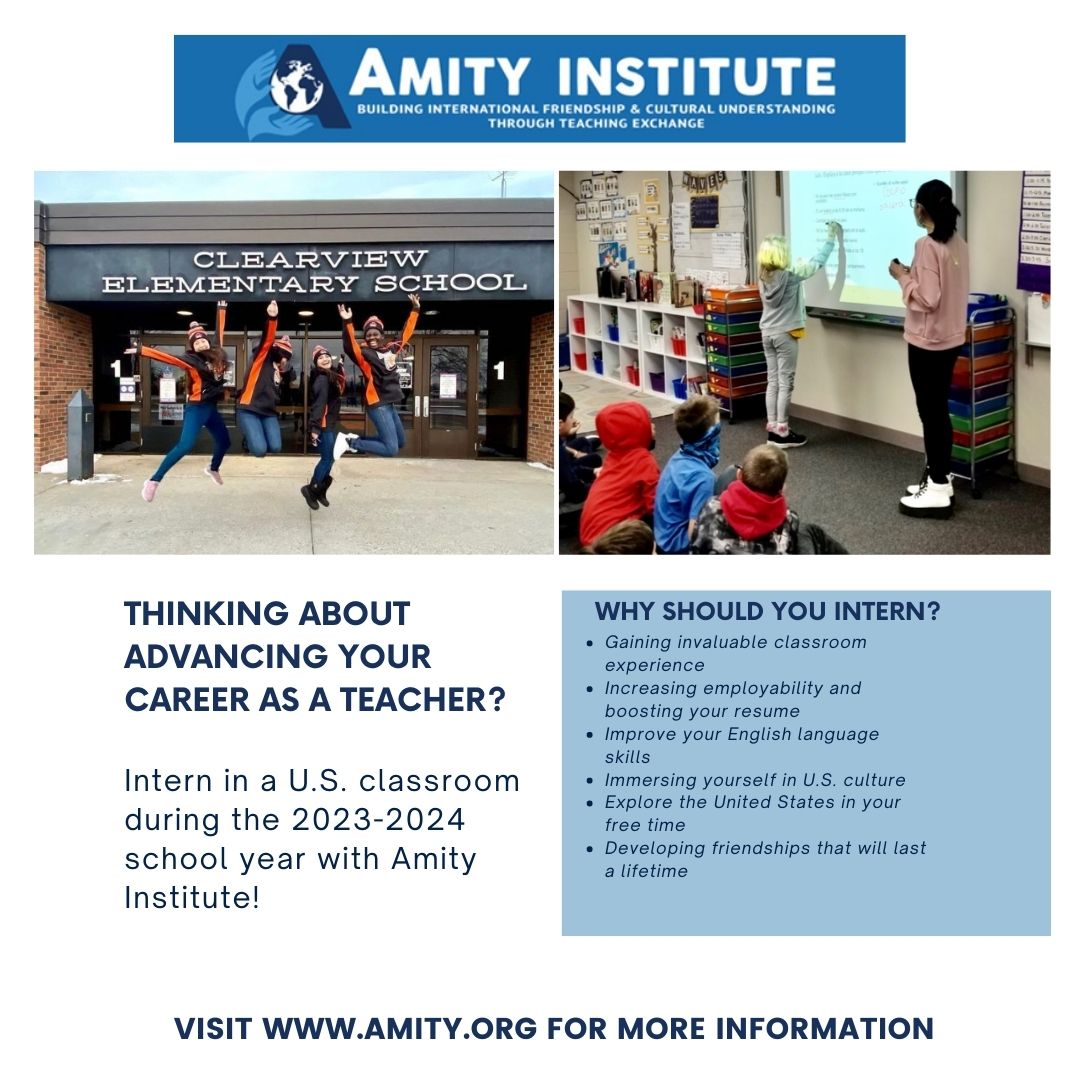 Facultat ciències de l'educació. UAB
ESTADES DE PRÀCTIQUES DE 10 MESOS A EEUU – COSTOS ASSOCIATS AL PROGRAMA
 Taxa de sol·licitud no reemborsable de 200$ pagada a Amity Institute 
 Tarifa SEVIS (entrevista VISA) - 220$
 Taxa de sol·licitud de VISAT (varia segons el país, aprox. 160$)
 Despeses de viatge cap a i des dels Estats
 Costos de l'assegurança mèdica (aprox. 95$/mes)
 Diners de despeses personals, un mínim de 250$/mes. Això cobreix els costos diaris d'articles de cura personal, roba, viatges, telèfon, etc. 

Considereu tots els costos abans d'aplicar. Els participants reben allotjament i menjar gratuïts (un valor aproximat de 900$/mes): ALLOTJAMENT AMB FAMÍLIA NORDAMERICANA
Facultat ciències de l'educació. UAB
ESTADES DE PRÀCTIQUES DE 10 MESOS A EEUU – PROCÉS DE SELECCIÓ
Requisits bàsics

 Estar a l'últim any de la carrera. Cal allargar la carrera un any més.

 Disposar d’un nivell B1 d’Anglès mínim (examen necessari)

 Sol·licitar una entrevista amb la Coordinadora de Pràctiques Internacionals de la facultat (Carla.Quesada@uab.cat)

 Superar una entrevista amb l’Screening Officer del programa
Facultat ciències de l'educació. UAB
ESTADES DE PRÀCTIQUES DE 10 MESOS A EEUU – DESCRIPCIÓ DE LES PRÀCTIQUES
Facultat ciències de l'educació. UAB
ESTADES DE PRÀCTIQUES DE 10 MESOS A EEUU – DESCRIPCIÓ DE LES PRÀCTIQUES
Facultat ciències de l'educació. UAB
ESTADES DE PRÀCTIQUES DE 10 MESOS A EEUU – DESCRIPCIÓ DE LES PRÀCTIQUES
Facultat ciències de l'educació. UAB
Perú
Facultat ciències de l'educació. UAB
Mèxic
Facultat ciències de l'educació. UAB
Colòmbia
Facultat ciències de l'educació. UAB
Nicaragua
Facultat ciències de l'educació. UAB